Rendering accents and dialects in literature:why and how ?
Oliver Twist, by Charles Dickens, published1837-39
Cockney accent and dialect in Victorian England
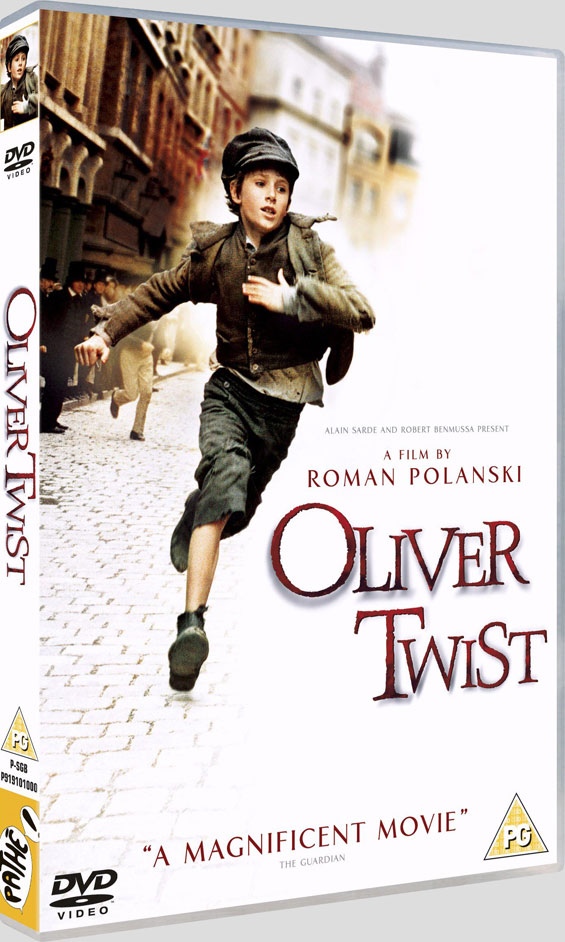 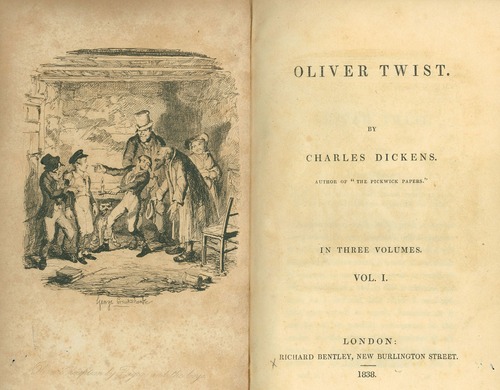 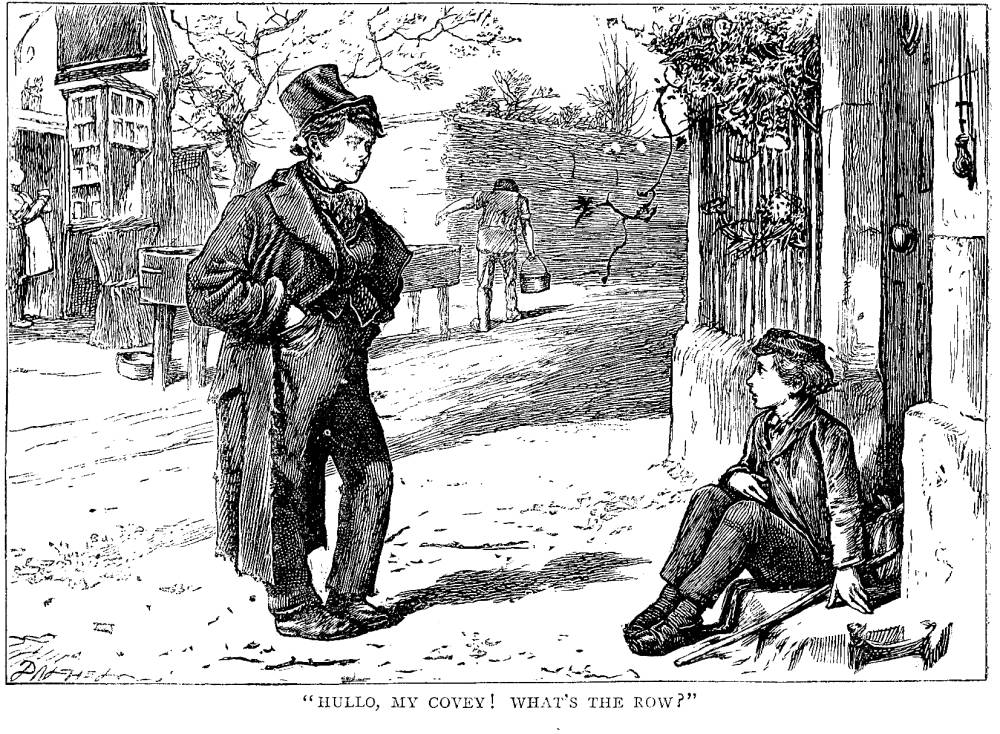 https://www.youtube.com/watch?v=yPGRUrvuNGk
Creating an ‘eye-dialect’ in literature: how?
What dialect lexemes and phrases can you see?
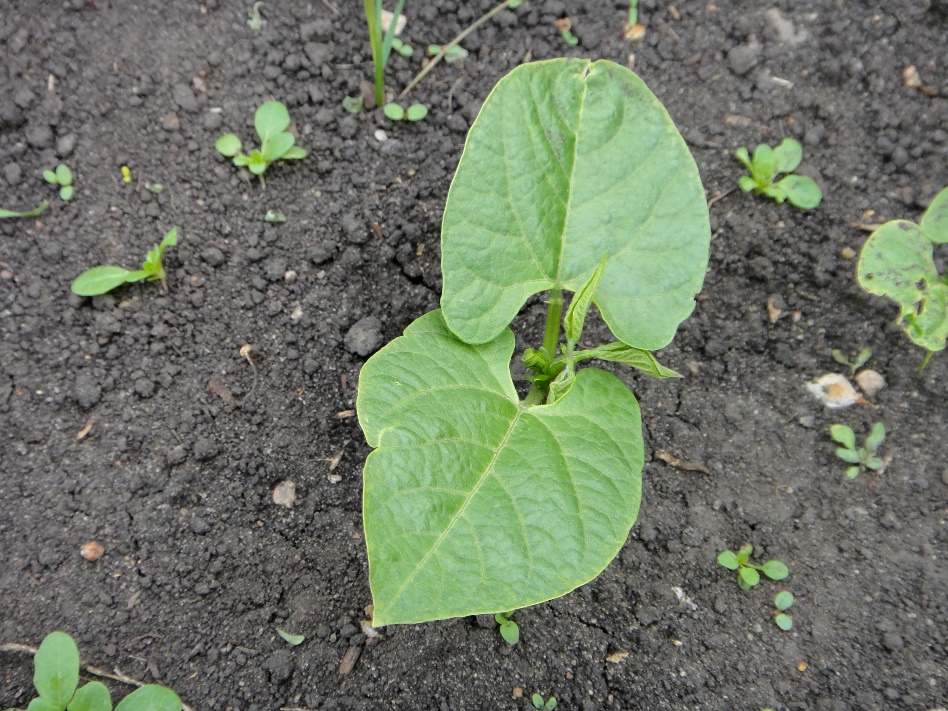 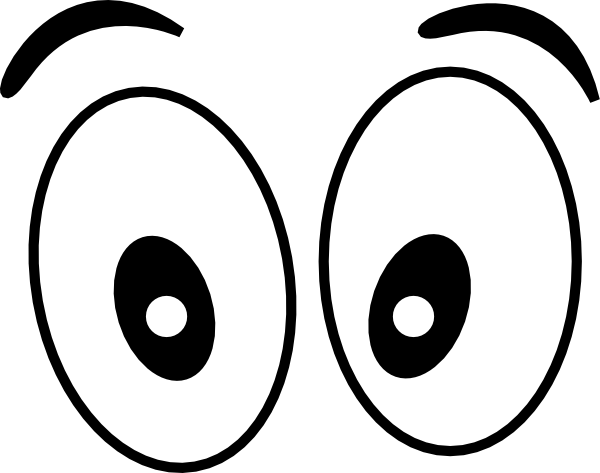 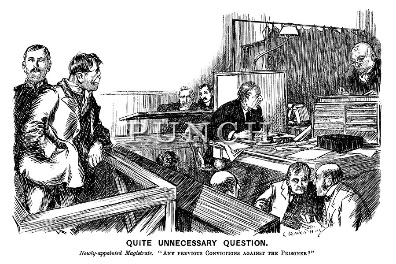 Beak, or Beck, is an old word, of Dutch origin, for anyone in authority (masters are still ‘beaks’ at some public schools).
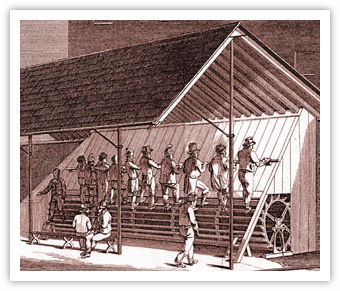 In 1818, the “tread-wheel” was introduced to prisons. Prisoners would step on the spokes of a large paddle wheel, turning the gears to pump water or crush grain, leading to the term “tread-mill”. In eight-hour shifts, prisoners would often climb the equivalent of 7,200 feet. The exertion often led to injury and illness and was used to tame more defiant inmates.
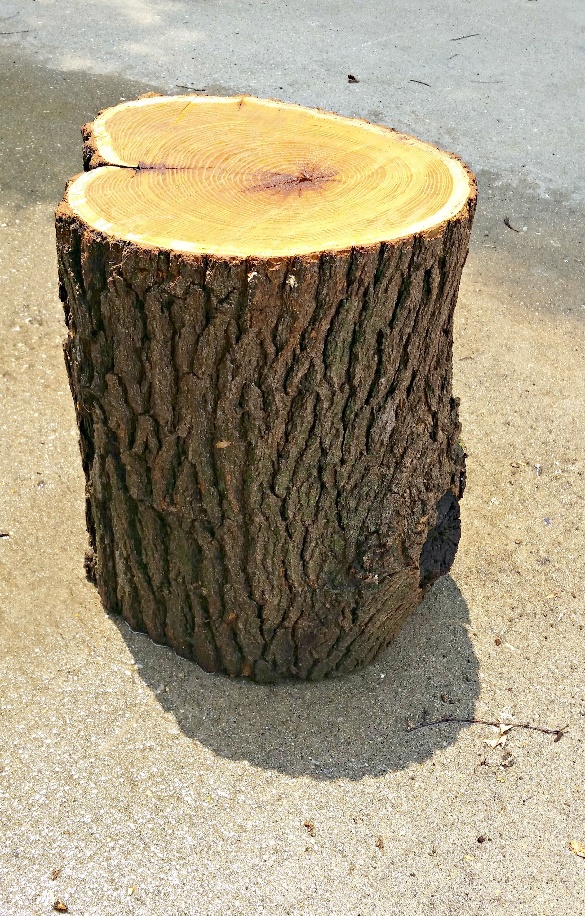 Stone Jug - the Greek word (kordmos) means either an earthen jar or a prison
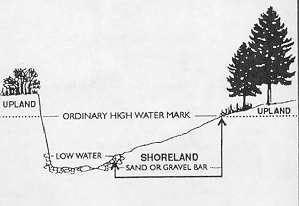 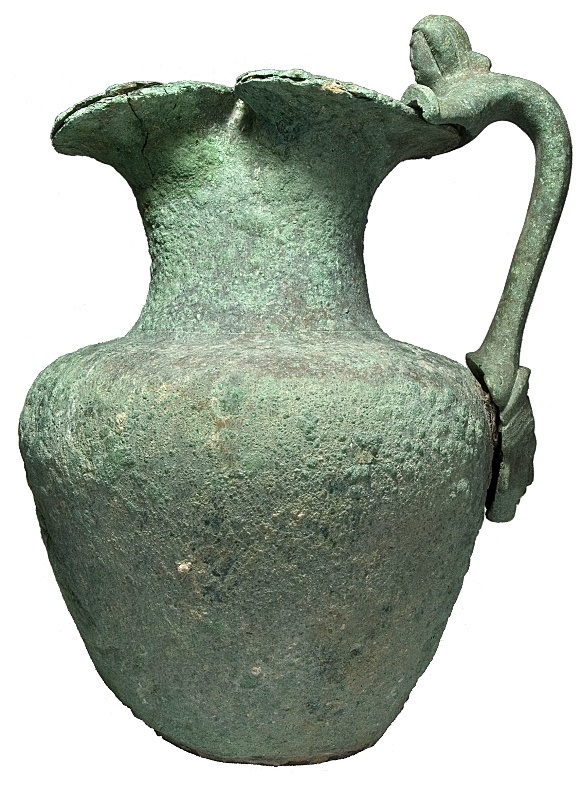 ‘to stump up’ - derives from horse trading or other dealing where money was put onto a wooden post (stump) to display good faith in a deal
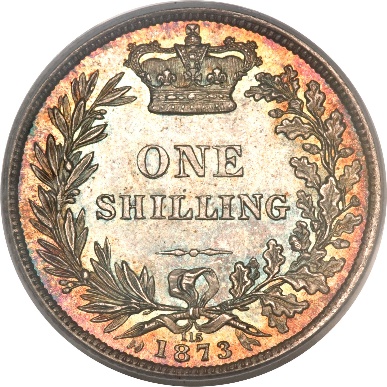 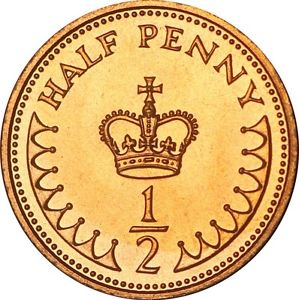 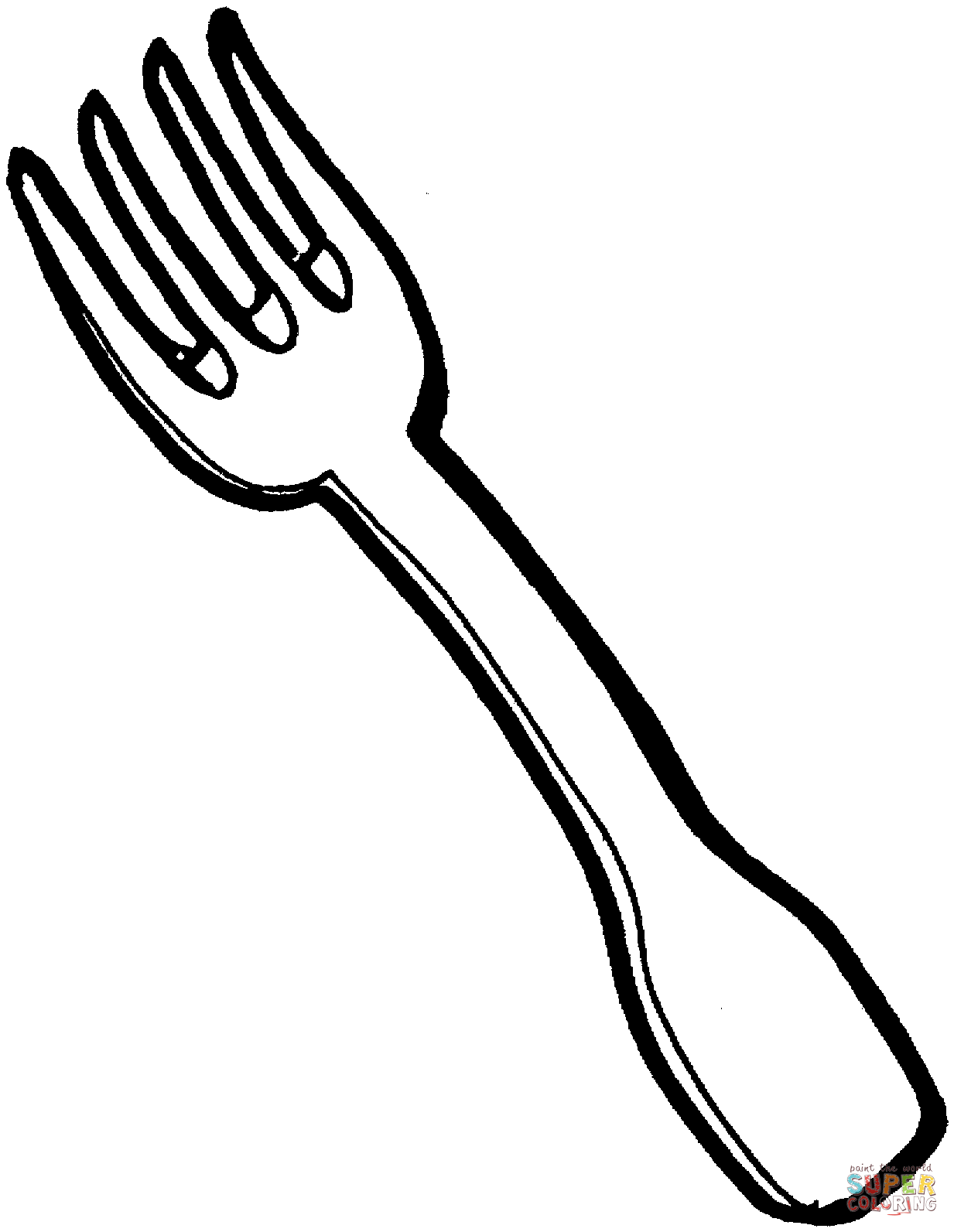 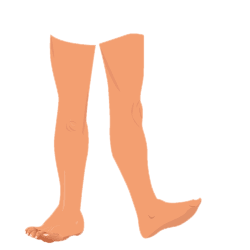 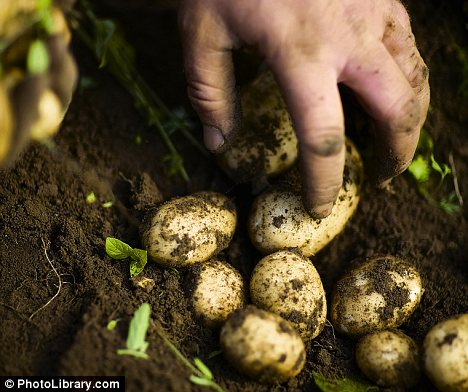 the origin of the word grub is 14th Century Old English (grybban) meaning to dig
What non-standard pronunciation can you see, conveying an accent?
“sivin”
“com-pan-i-on”
“madgst’rate”
“forerd”
“a going up”
“nivir”
“acos”
HOW?
Modified spelling
Contractions 
‘a’-prefix
Creating an ‘eye-dialect’ in literature: why?
Authenticity
Creation of perspective 
(Moral?) characterisation
Empowerment of groups
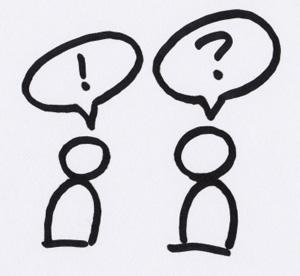 The Color Purple, by Alice Walker, published1982
Southern black vernacular in 1920s-30s America
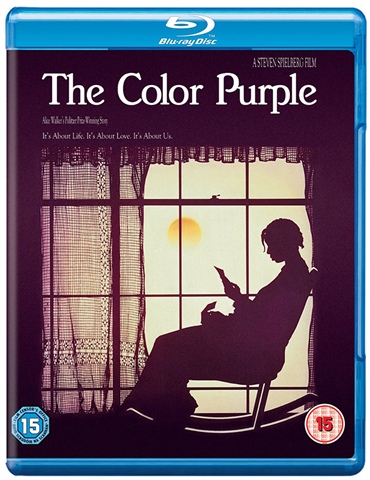 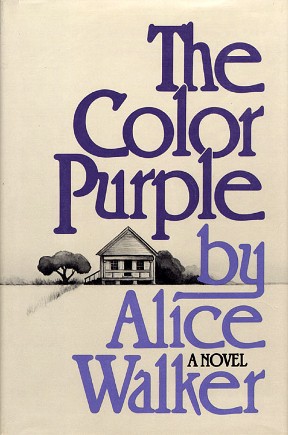 https://www.youtube.com/watch?v=SH4PhFHyC5s&index=5&list=PL30DD527C1D9BC176
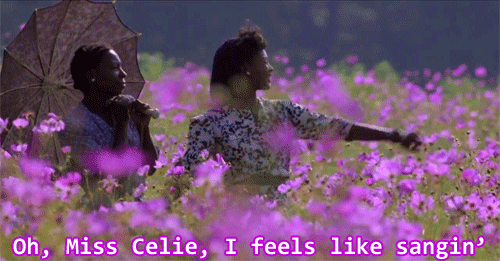 Rendering accents and dialects in literature:how and why?
Dialect lexemes
Modified spelling
Contractions
Authenticity
Creation of perspective 
Empowerment of groups